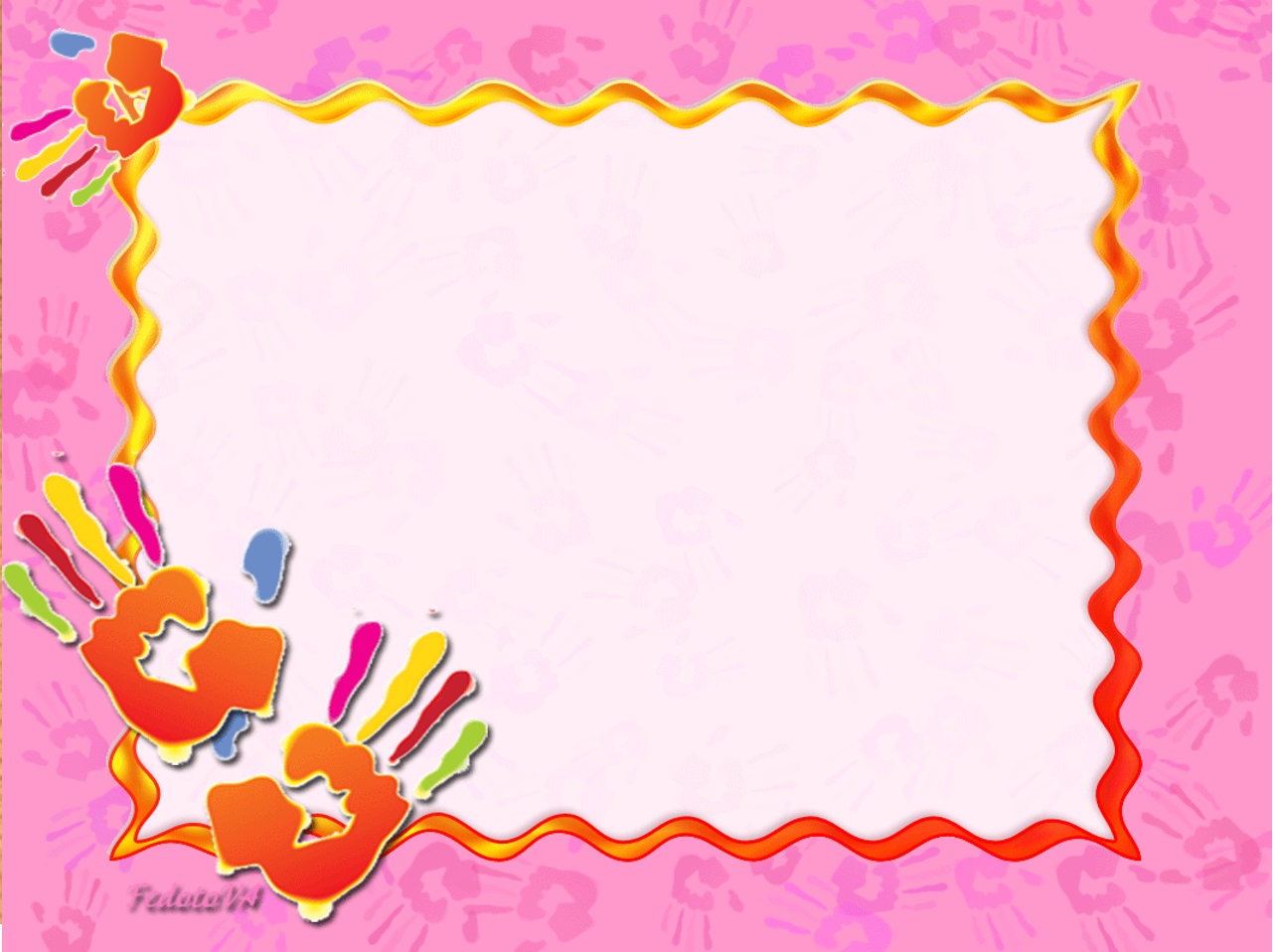 ВОЛШЕБНЫЕ ШАРИКИиспользование Су-Джок терапии в речевом развитии детей дошкольного возраста
Подготовила
учитель-логопед
Корнева О.В.
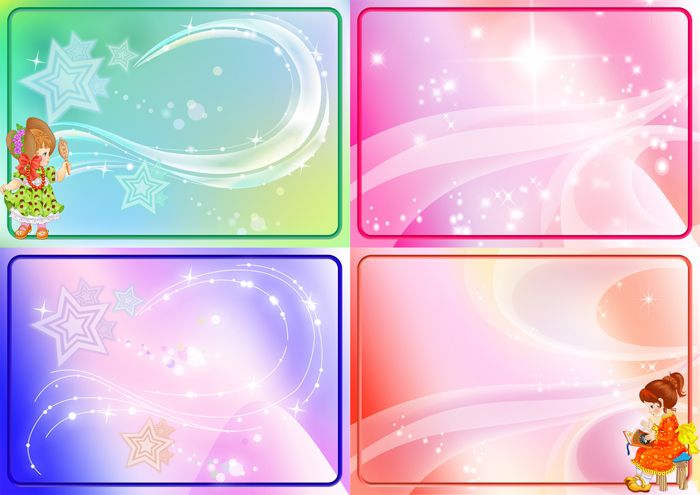 Актуальность
Использования массажера Су-Джок в логопедической коррекции у старших дошкольников с речевыми нарушениями позволяет не только повысить интерес к занятию, но и  оказывает благотворное влияние на мелкую моторику пальцев рук, тем   самым способствуя развитию речи.
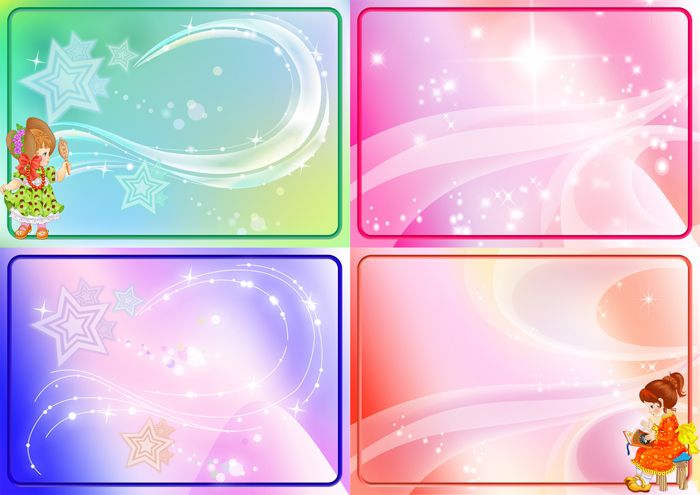 Цель
Развитие мелкой моторики у детей с нарушением речи с помощью массажера Су-Джок
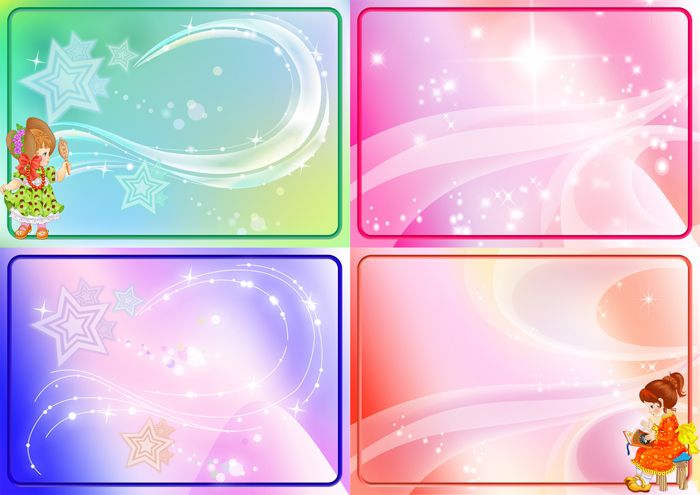 Задачи:
Воздествовать на биологически активные точки по системе Су-Джок
Стимулировать речевые зоны коры головного мозга;
Содействовать снижению двигательной и эмоциональной расторможенности;
Использовать элементы Су-Джок терапии на различных видах деятельности и на различных этапах коррекционной работы
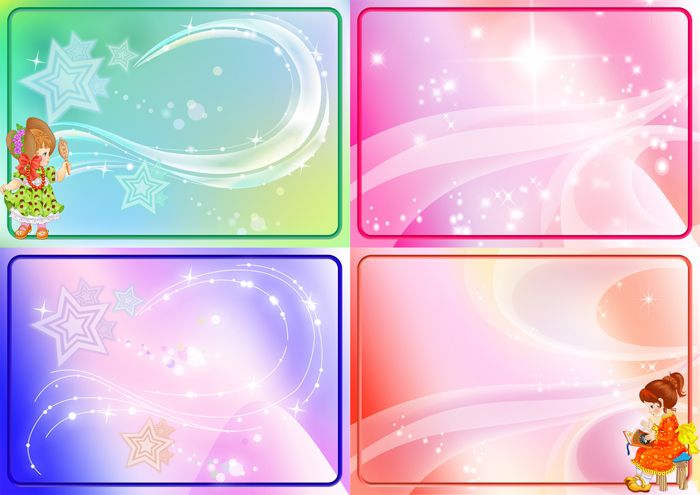 Су – Джок в переводе с корейского:
«Су» - кисть                    «Джок» - стопа
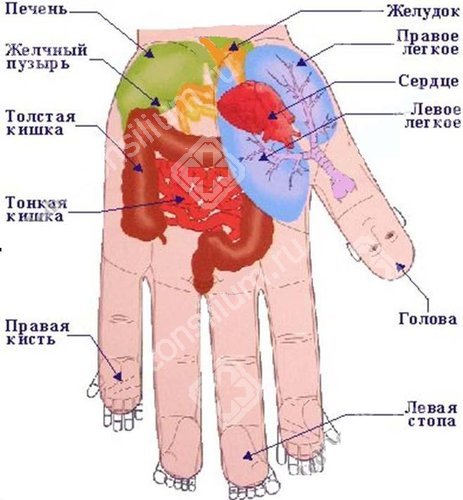 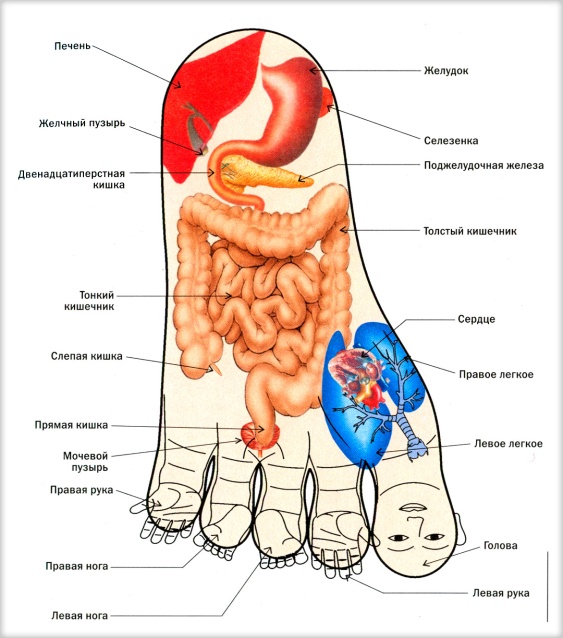 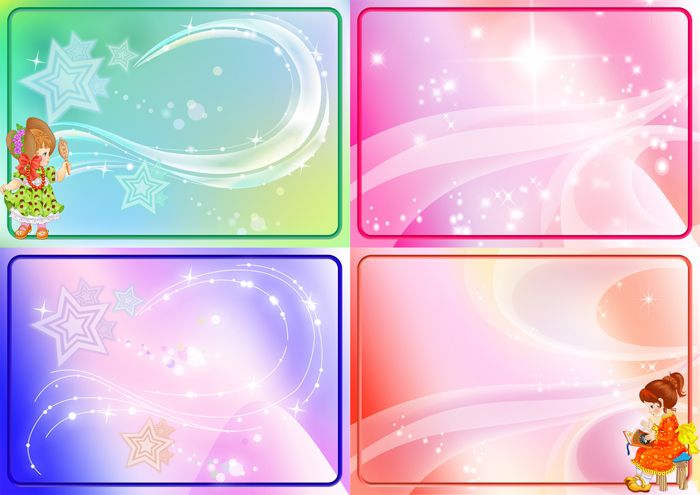 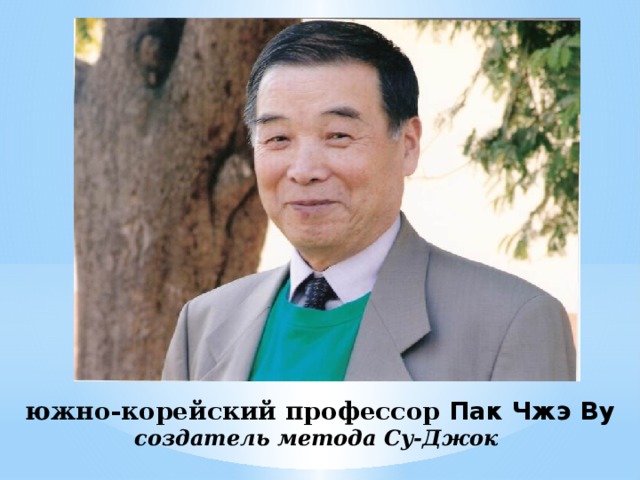 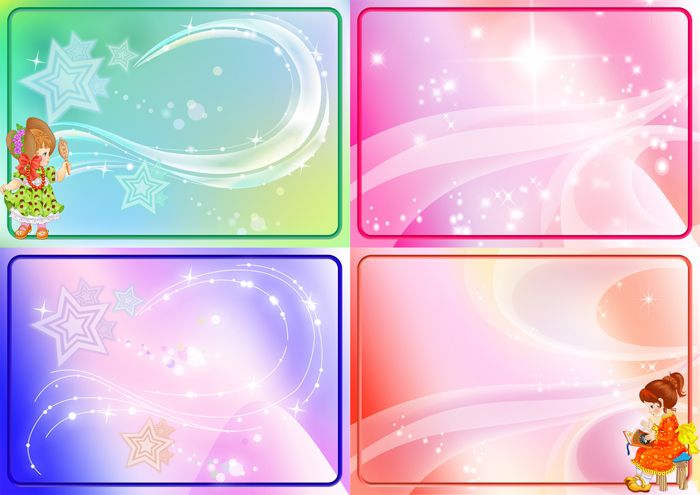 Лечебный комплект «Ёжик + 2 Кольца»
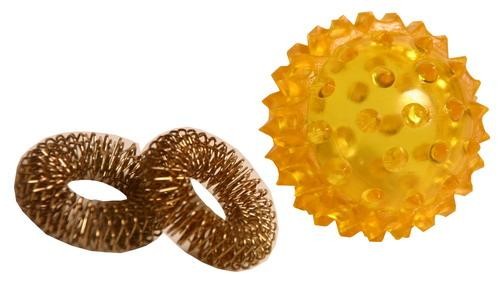 «Ежик» - симпатичный пластмассовый шарик с острыми шипами. В каждом шарике есть два «волшебных» эластичных кольца.
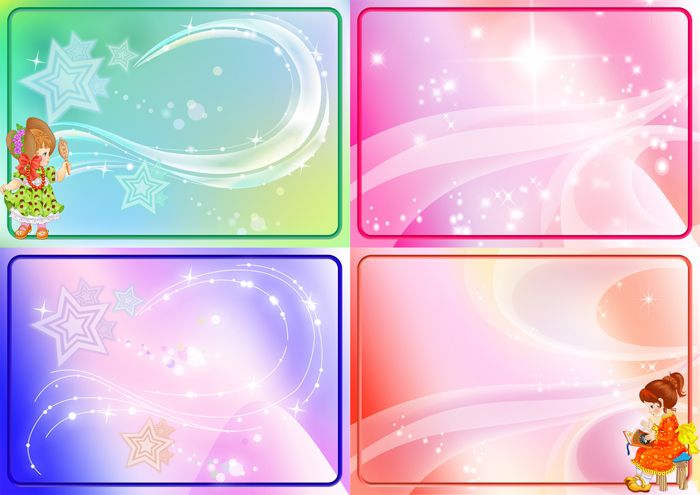 Массаж шариком - «ежиком»
Ручной массаж кистей и пальцев рук
Массаж стоп
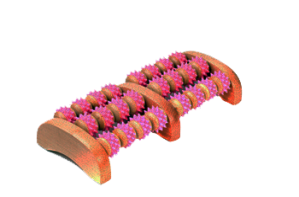 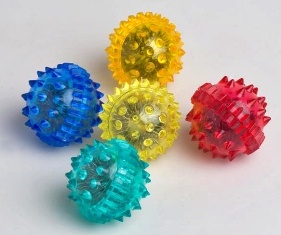 Приемы Су – Джок терапии
Массаж кольцом
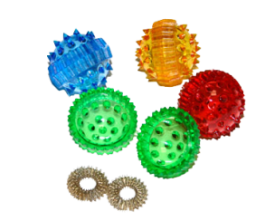 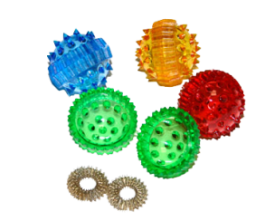 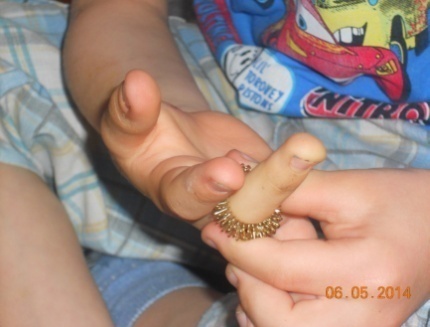 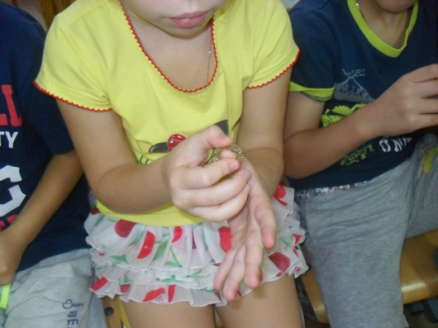 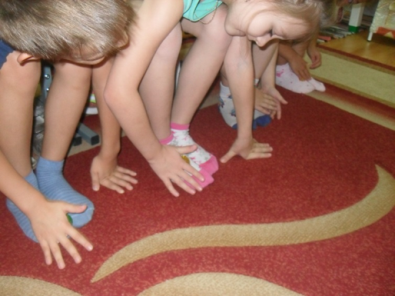 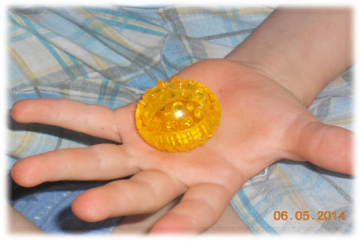 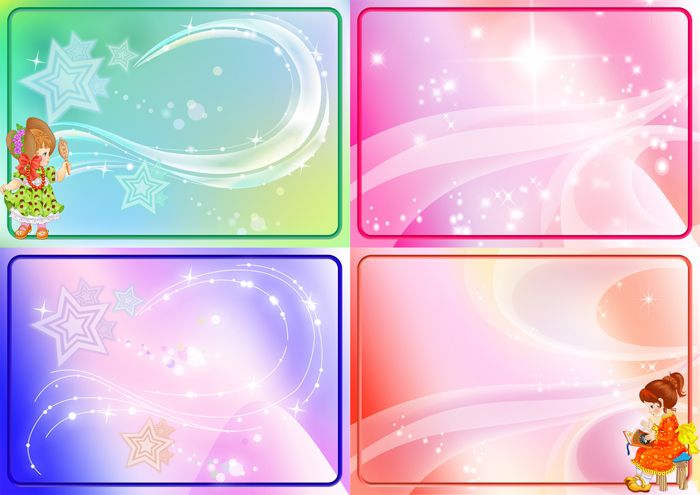 Достоинства Су-Джок терапии
Высокая эффективность (при правильном применении наступает выраженный эффект)
Абсолютная безопасность (неправильное применение никогда не наносит вред – оно просто неэффективно)
Универсальность (Су-Джок терапию могут использовать и педагоги в своей работе и родители в домашних условиях)
Простота применения (для получения результата проводить стимуляцию биологически активных точек с помощью Су-Джок шариков. Они свободно продаются в аптеках и не требуют больших затрат)
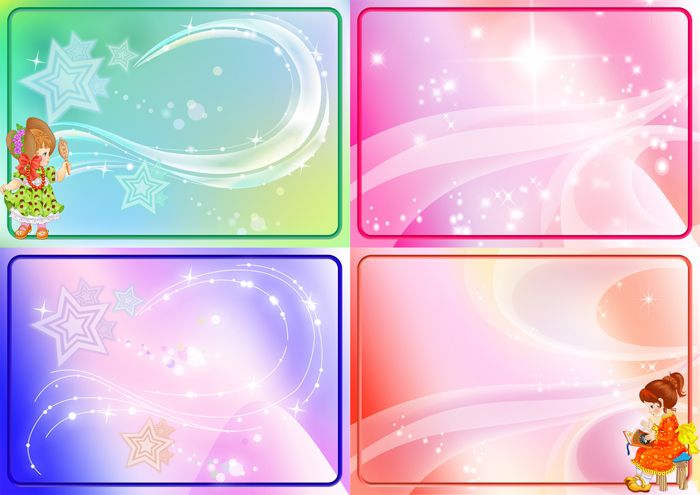 Пути реализации су-джок терапии в ДОУ.
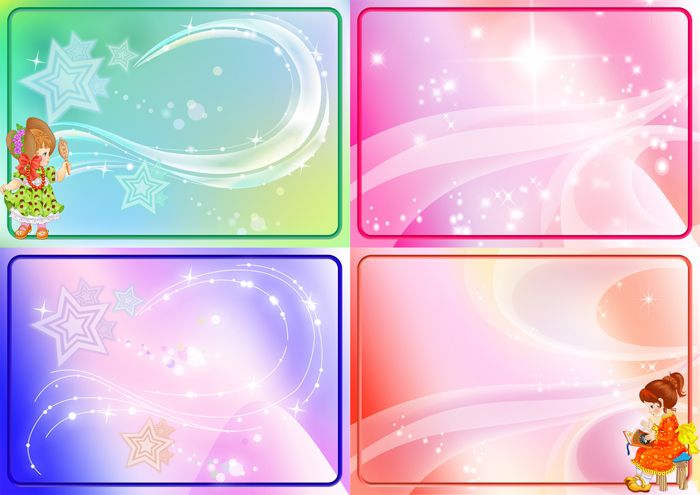 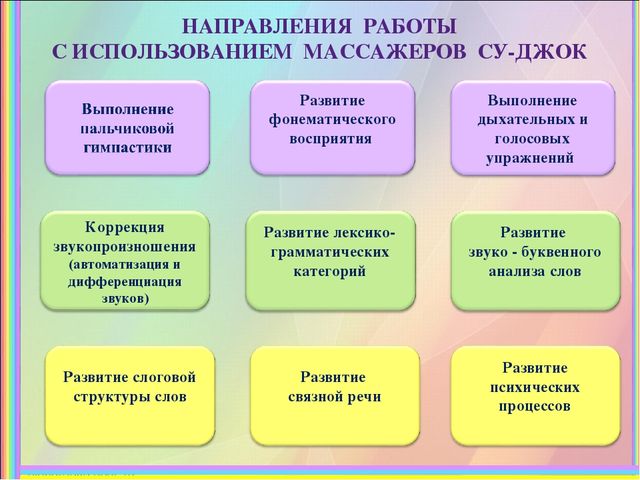 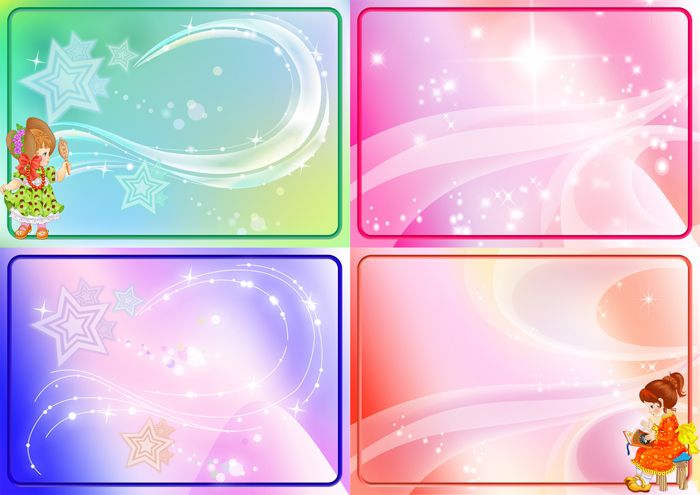 Игры и упражнения по развитиюмелкой моторики
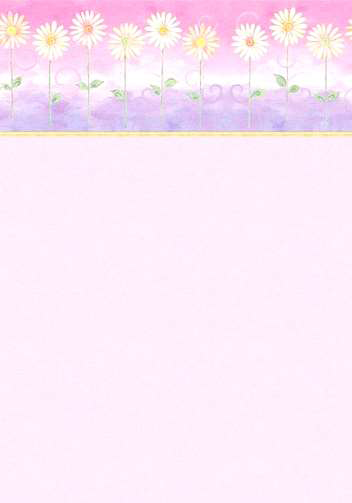 Массаж пальцев эластичным
кольцом.
«Мячик»
Я мячом круги катаю,
Взад-вперед его гоняю.
Им поглажу я ладошки,
Будто я сметаю крошки,
А потом сожму немножко,
Как сжимает лапы кошка.
Каждым пальцем мяч прижму,
И другой рукой начну.
А теперь последний трюк!
Мяч летает между рук!
Дети поочередно надевают массажные
кольца на каждый палец, проговаривая
стихотворение пальчиковой
гимнастики/
Раз – два – три – четыре –
пять, /разгибать пальцы по одному/
Вышли пальцы погулять,
Этот пальчик самый сильный,
самый толстый и большой.
Этот пальчик для того, чтоб
показывать его.
Этот пальчик самый длинный и стоит
он в середине.
Этот пальчик безымянный, он
избалованный самый.
А мизинчик, хоть и мал, очень ловок и
удал.
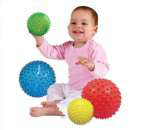 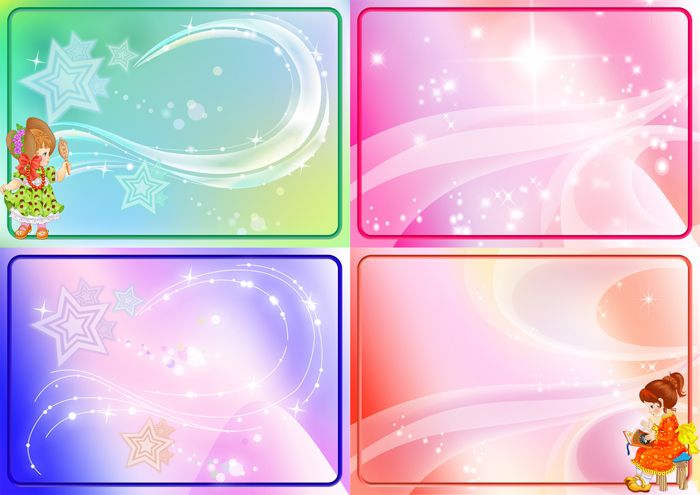 Проведение шарика по дорожкамразличной конфигурации
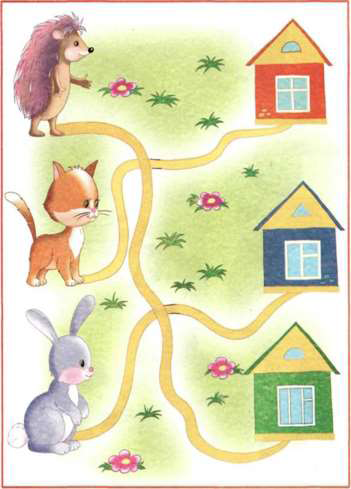 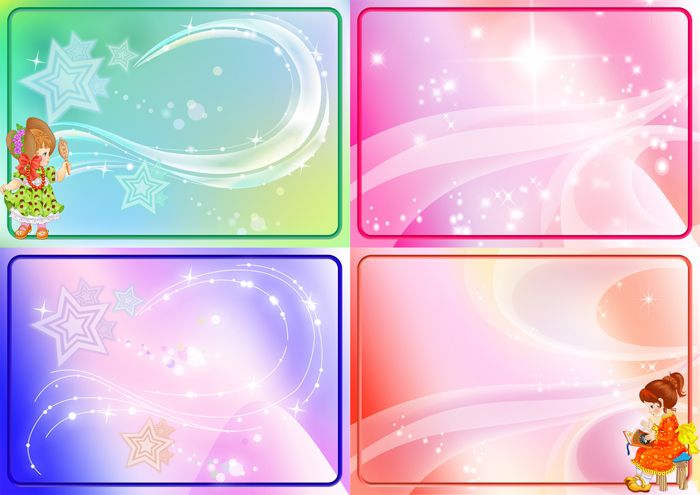 Игры, направленные на обобщение ирасширение словаря, развитиеграмматического строя речи
«По ладошке мяч
катаю и животных
называю»
 «Я знаю 5 названий…»
«Едет, плывет, летит»
«Скажи ласково»
«Один – много»
«Что из чего сделано»
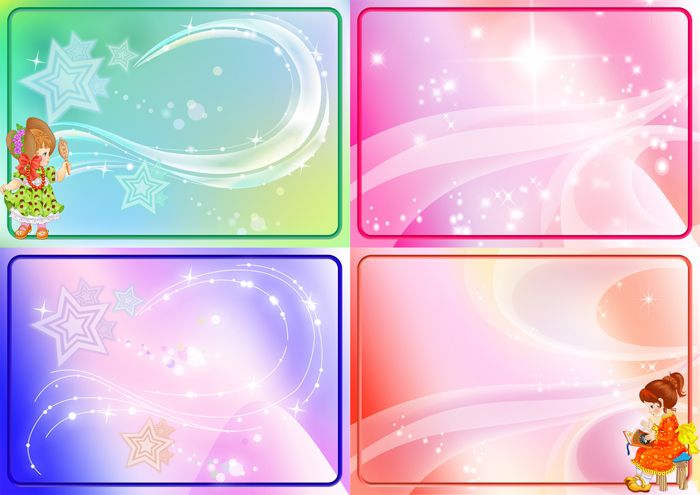 Использование Су – Джок шаров приавтоматизации звуков.
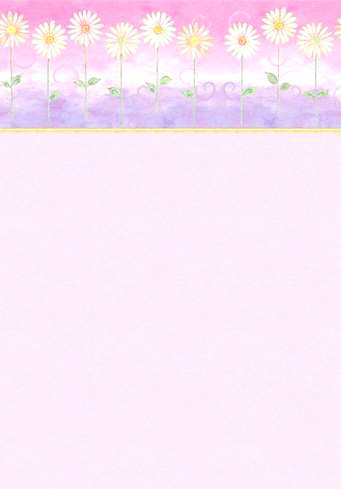 Автоматизация
звука ш
Автоматизация
звука ж
Этот малыш-Илюша,
(на большой палец)
Этот малыш-Ванюша,
(указательный)
Этот малыш-Алеша,
(средний)
Этот малыш-Антоша,
(безымянный)
А меньшего малыша
зовут Мишуткою
друзья. (мизинец)
Ходит ежик без
дорожек,
Не бежит ни от кого.
С головы до ножек
Весь в иголках ежик.
Как же взять его?
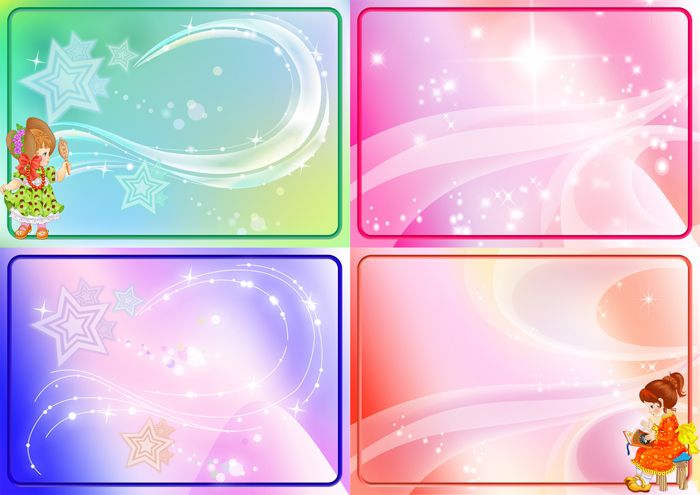 Игры, направленные на развитиеориентировки в пространстве и времени
«Влево, вправо прокати,
только мяч не упусти»
 «Мячик прыгает по мне –
по груди и по спине»
 «Речное путешествие»
«Мячик ты скорей катай,
дни недели называй»
 «Утро, день, вечер, ночь»
 «Времена года»
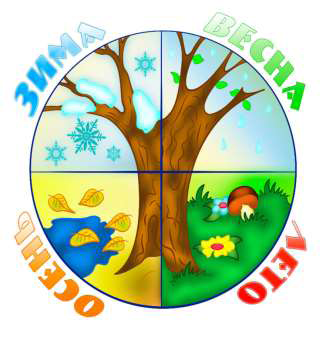 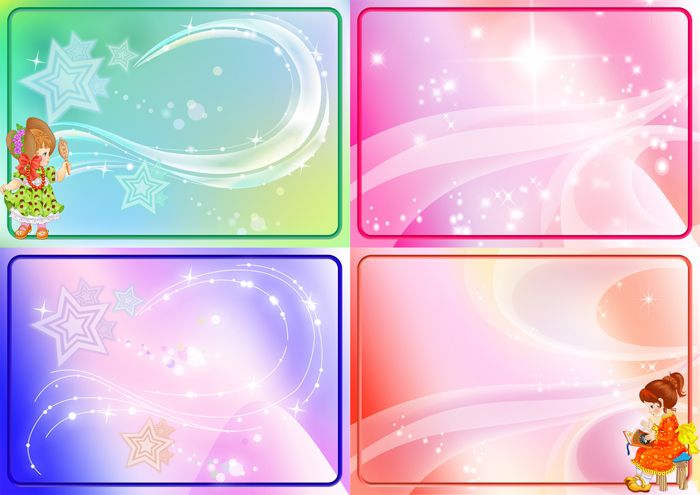 Использование Су – Джок шаров дляразвития памяти и внимания
Дети выполняют инструкцию: надень колечко на
мизинец правой руки, возьми шарик в правую
руку и спрячь за спину и т.д.; ребенок закрывает
глаза, взрослый надевает колечко на любой его
палец, а тот должен назвать, на какой палец
какой руки надето кольцо.
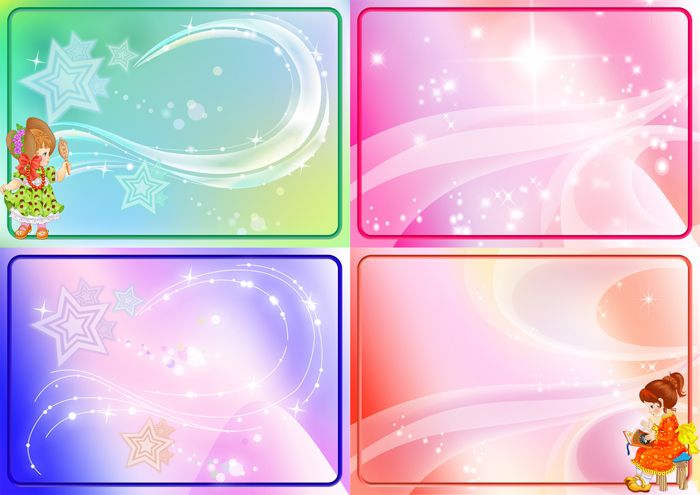 Спасибо за внимание!
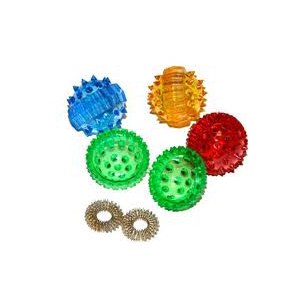